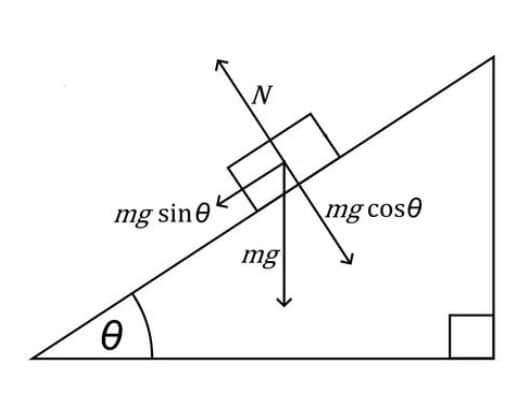 Gli scivolamenti sui piani
Riccardo Chironna, Alessandro Marchesan, Gioia Sellitri
Che esperimenti abbiamo condotto?
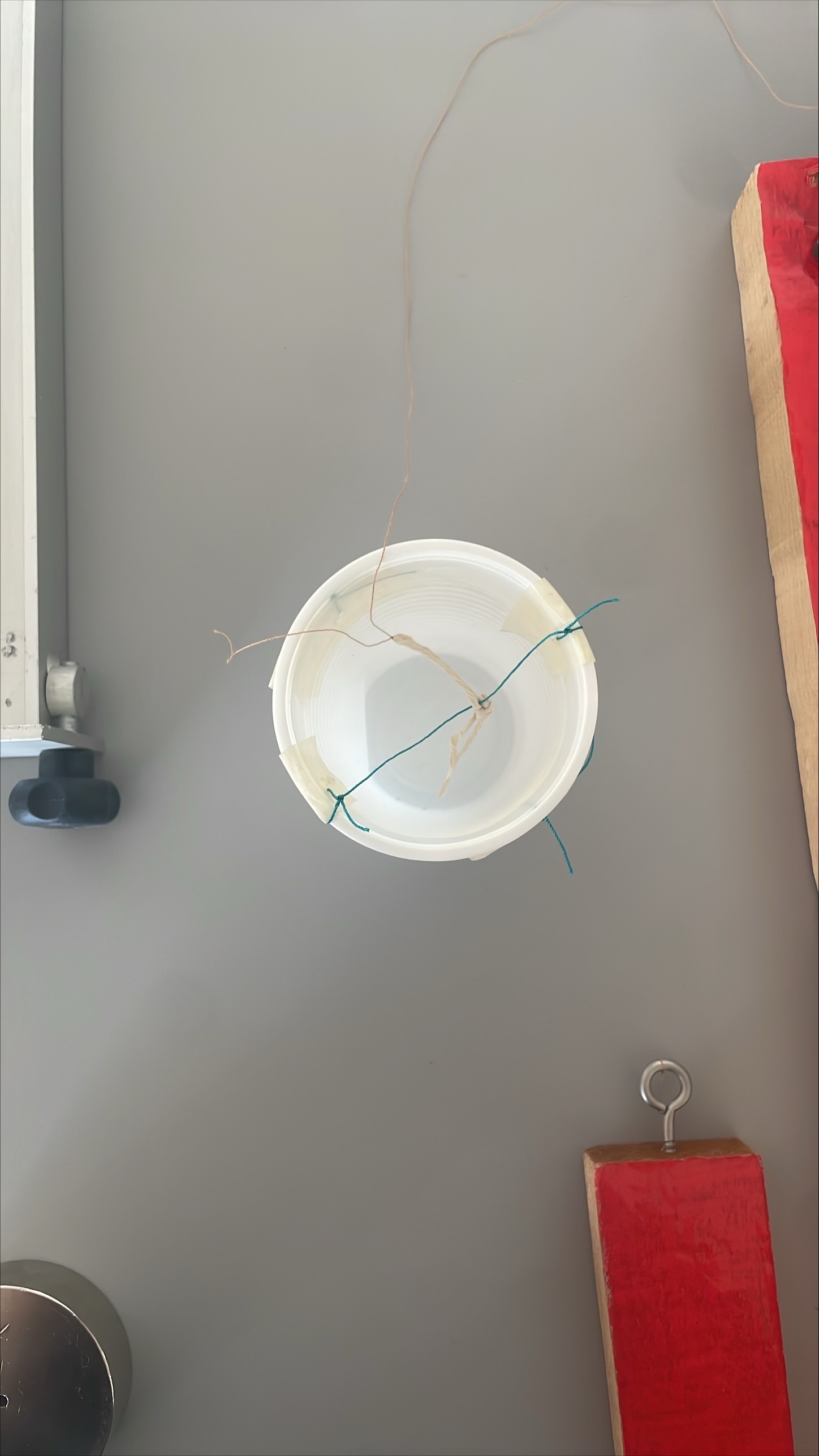 Il bicchiere di plastica in cui abbiamo versato l'acqua
Durante il primo incontro abbiamo calcolato il coefficiente di attrito statico tra diverse superfici (plastica-plastica, legno-plastica) in due diversi modi: 
valutando quale fosse la massa minima di acqua versata in un bicchiere che faceva muovere il legnetto tramite un filo attaccato ad una carrucola;
trascinando il corpo con un dinamometro per misurare il massimo valore che segnava prima che l'oggetto iniziasse a muoversi;
Il mattoncino di legno ricoperto su un lato di plastica ed il piano su cui è stato trascinato
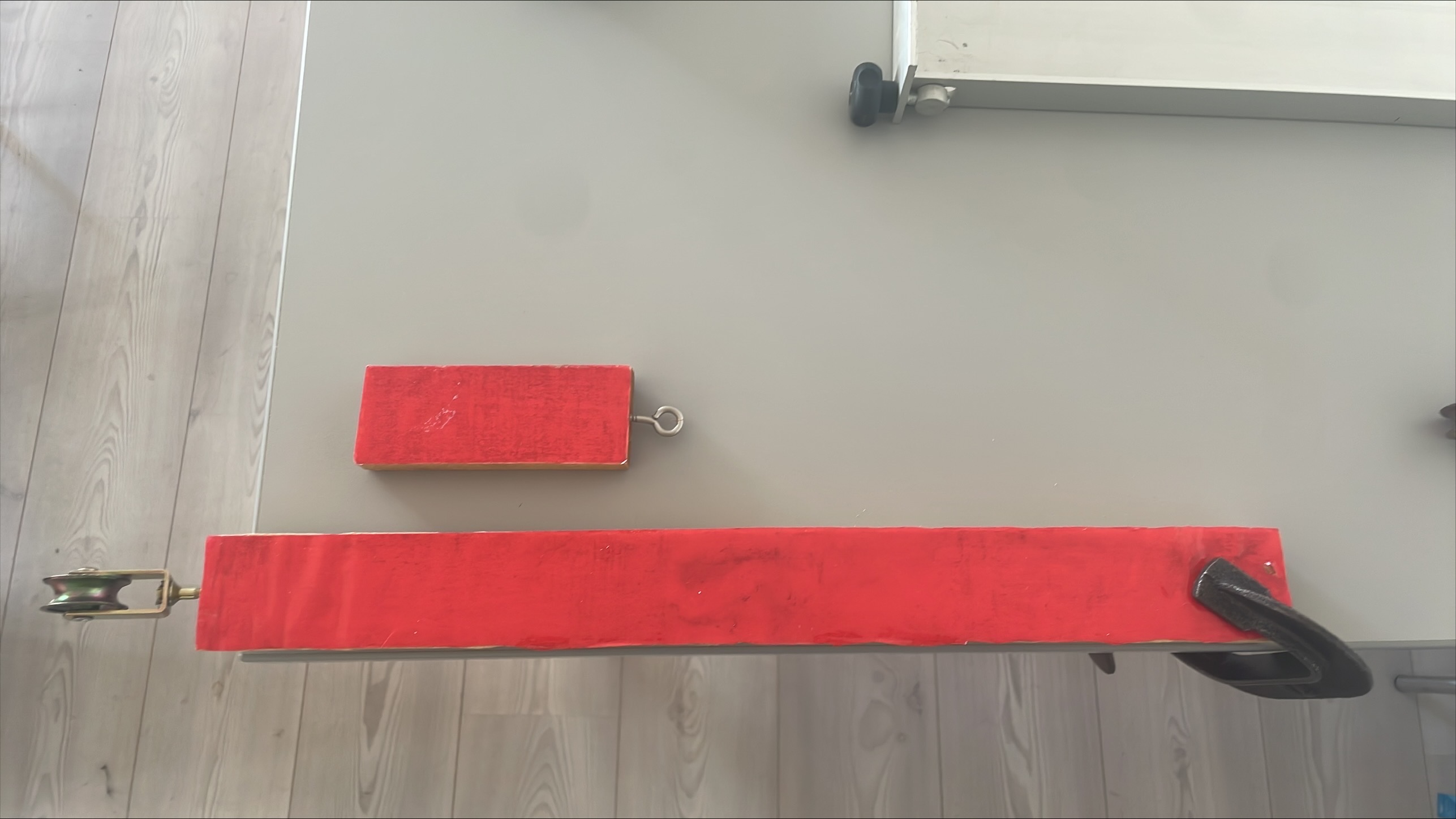 Ragionamento dietro al primo incontro
Per ottenere il coefficiente di attrito statico, si eguagliava la forza peso del bicchiere appeso con la forza di attrito statico del blocco
Che esperimenti abbiamo condotto?
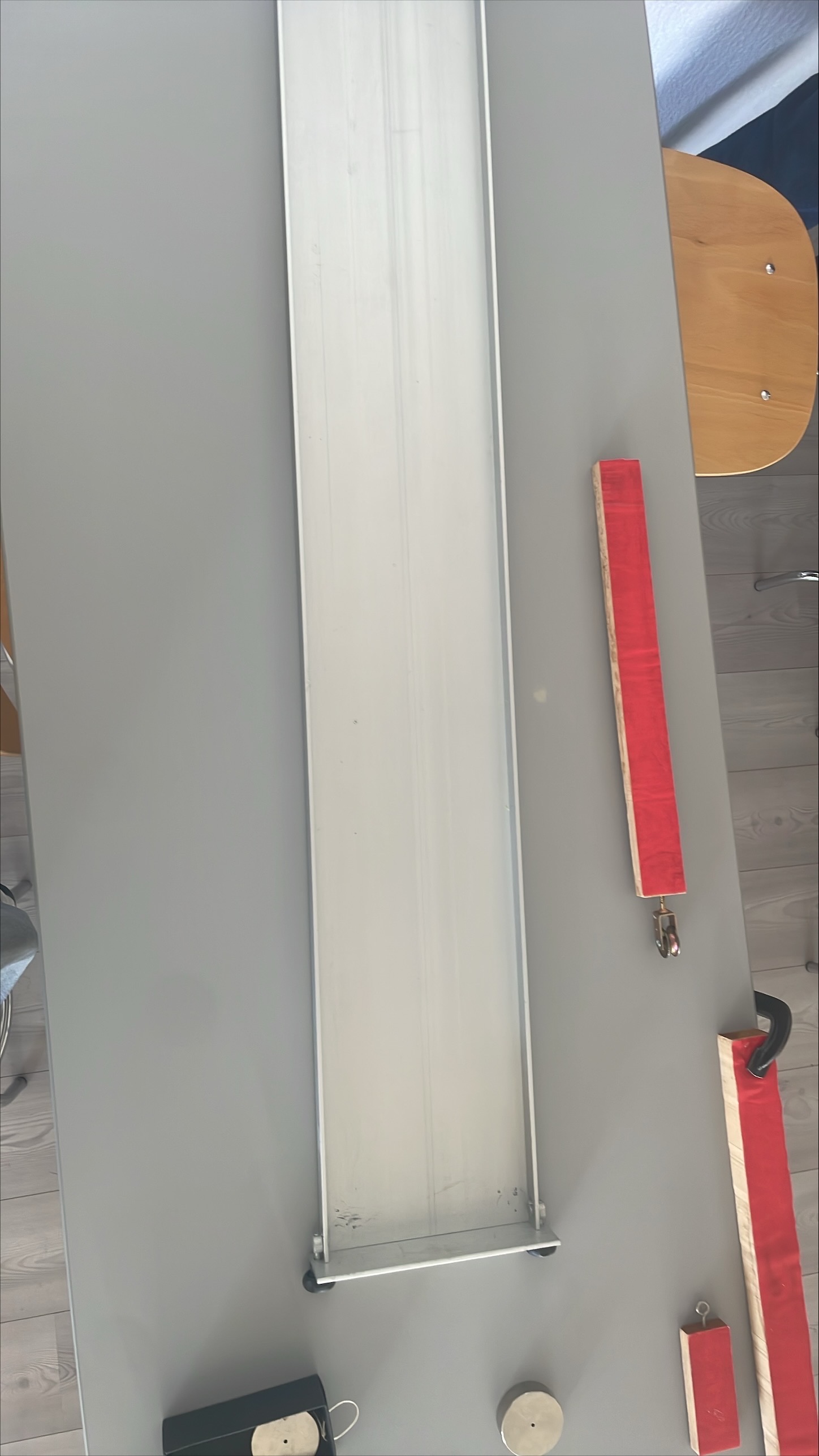 Durante il secondo incontro abbiamo: 
inclinato un piano con un pesetto sopra, per misurare l'angolo a cui avrebbe iniziato a muoversi per ottenere il coefficiente di attrito statico;
sfruttato la conservazione dell'energia, misurando la velocità finale del corpo dopo il tratto inclinato, per misurare il coefficiente di attrito dinamico
Il piano che abbiamo inclinato
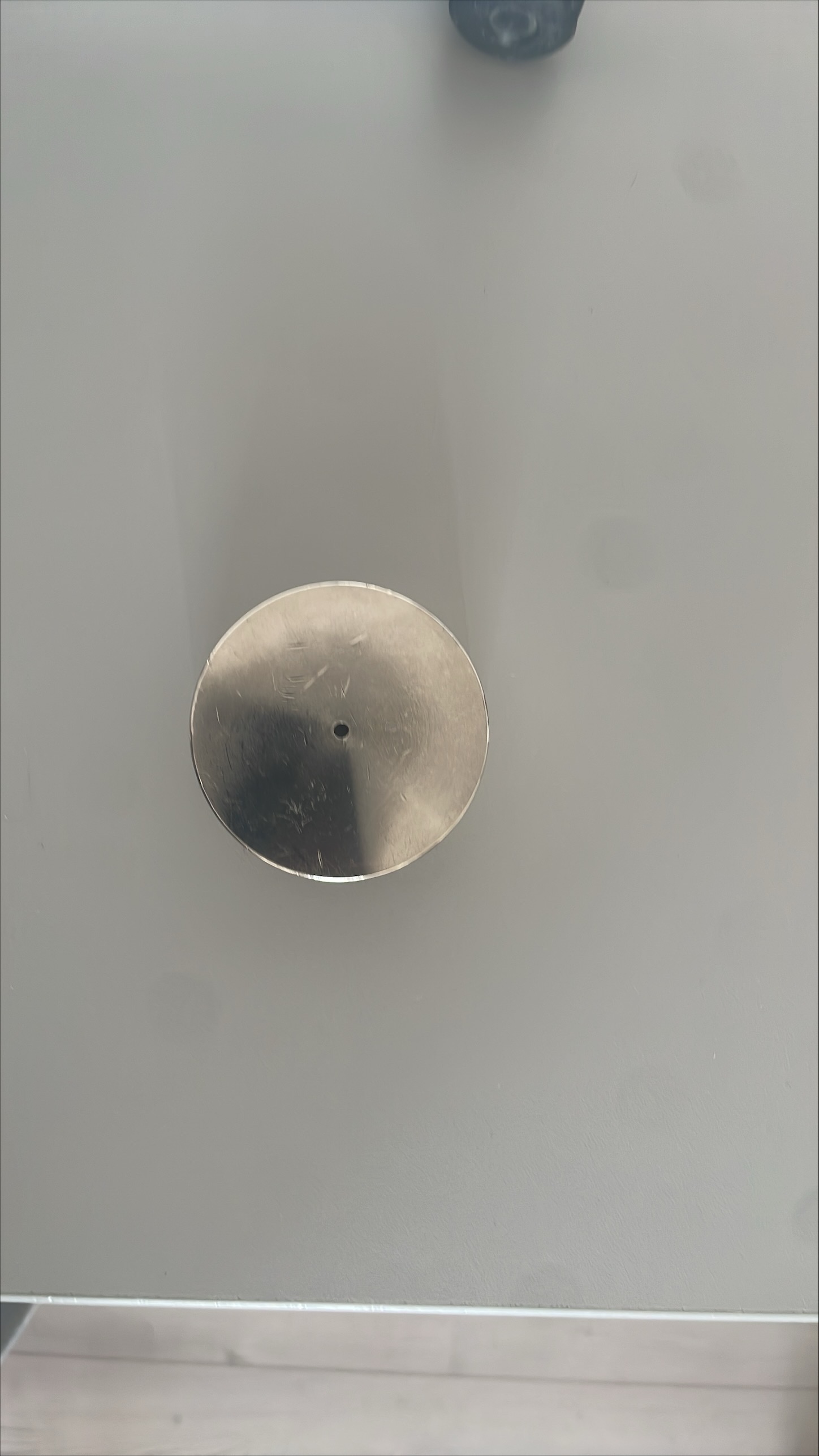 Il pesetto metallico
Ragionamento dietro al secondo incontro
Abbiamo inclinato il piano finché il pesetto non ha cominciato a scivolare verso il basso. Grazie alle formule trigonometriche abbiamo ricavato l'angolo dall'altezza e dalla lunghezza, e poi con le formule del piano inclinato abbiamo trovato il coefficiente di attrito statico.
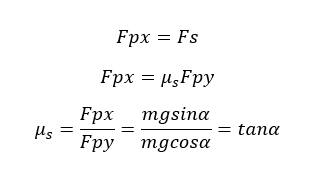 Ragionamento dietro al secondo incontro
Sfruttando le leggi della conservazione dell’energia siamo riusciti a individuare il lavoro della forza di attrito, e da esso abbiamo ricavato il coefficiente di attrito dinamico.
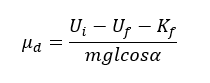